Questions (et réponses!)
personnelles
1. Quand est ton anniversaire?
“C’est le dix-huit (18) novembre.”
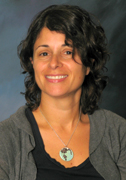 “C’est le vingt-huit (28) septembre.”
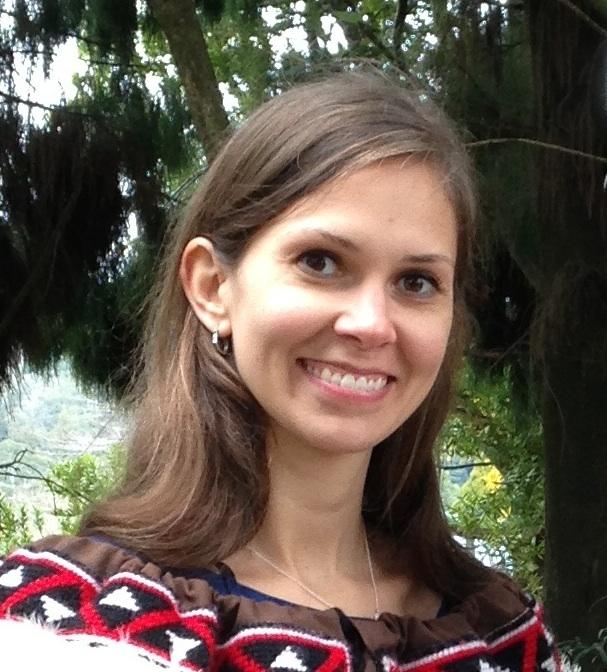 2. Où es-tu né(e)?
“Je suis née à Evanston, dans l’Illinois.”
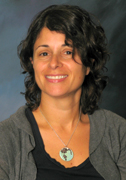 “Je suis née à Elgin, dans l’Illinois.”
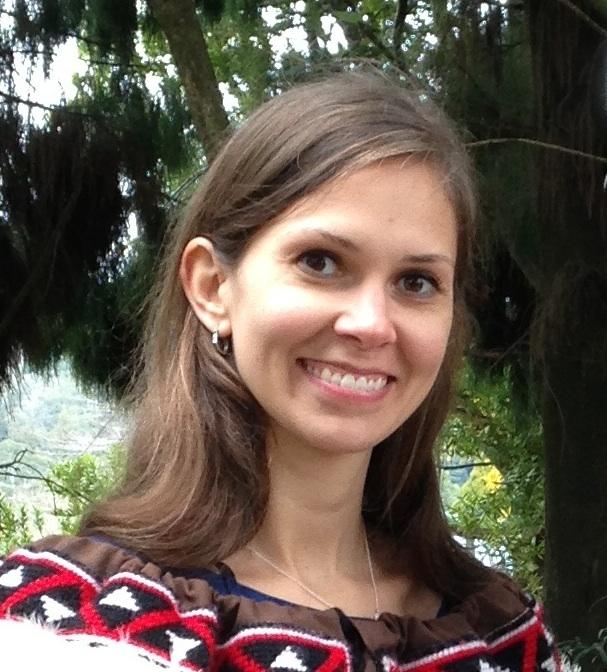 3. Quelle est ton origine ethnique/nationale/culturelle?
“Je suis polonaise, russe, et iranienne.”
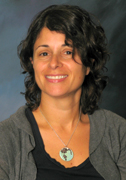 “Je suis française, allemande, et anglaise.”
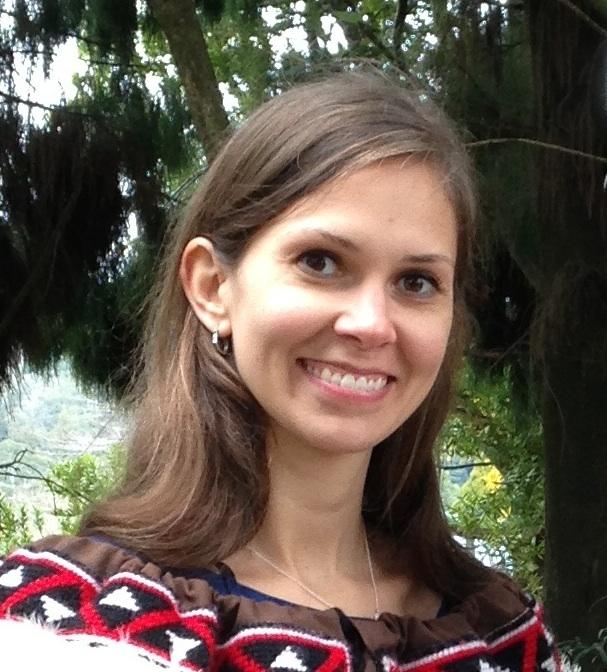 4. Est-ce que tu as des frères ou des soeurs?
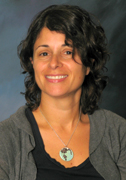 “Oui, j’ai un frère.”
“Non, je suis fille unique.”
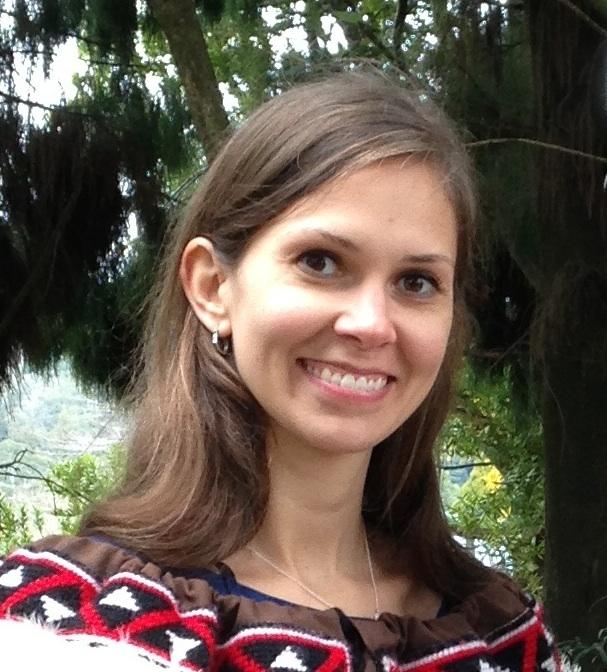 5. Où habites-tu?
“J’habite à Chicago, dans le quartier Galewood.”
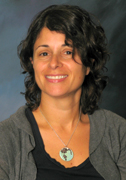 “J’habite à Chicago, dans le quartier River North.”
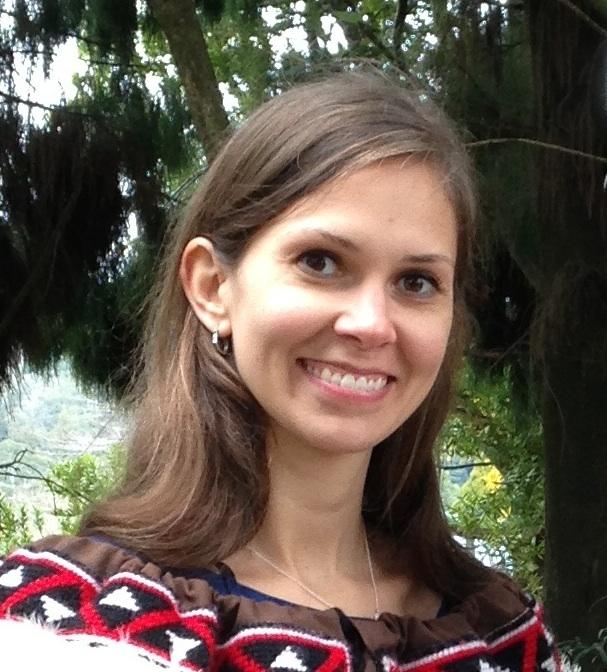 6. Avec qui habites-tu?
“J’habite avec mon mari et mon fils.”
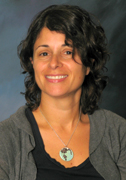 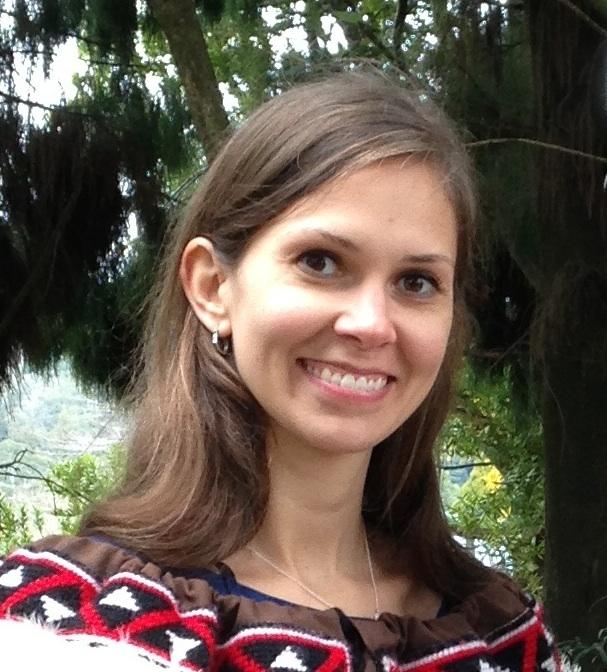 “J’habite toute seule.”
7. Comment es-tu?
(personnalité)
“Je suis active, sensible, et marrante (à mon avis).”
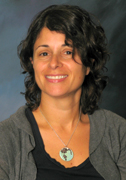 “Je suis organisée, créative, et marrante (à mon avis).”
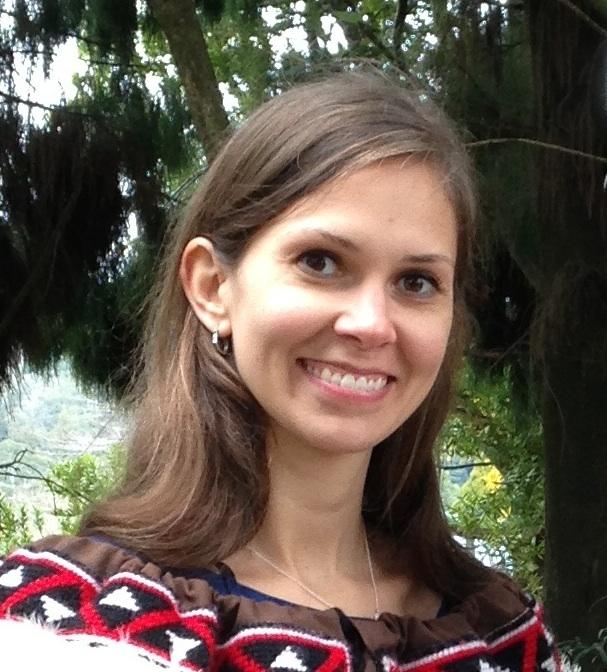